Cancer Immunotherapy by Checkpoints & NonCheckpointsJohn Powderly MD, President, Carolina BioOncology Institute, PLLCAdjunct Clinical Assistant Professor Medicine Duke & UNC
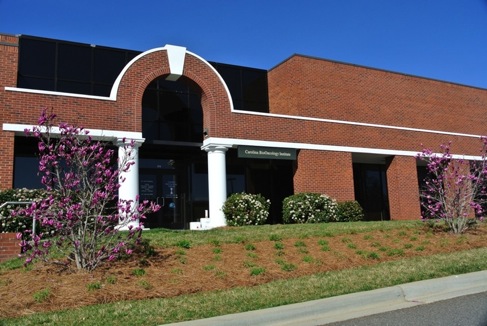 4/4/16
1
Financial Disclosures
BioPharma Trial Sponsors
Abbvie
Amgen
Amplimmune
Bristol-Myers Squibb
Corvus
Celldex
Fluxion
Genentech/Roche
GSK
Imclone/Lilly
Incyte
Macrogenics
Merck
Millennium
NovaRx
Peregrine
Progenics
Regeneron
Sanofi-aventis
Speakers Bureau
BMS
Genentech
Dendreon
Merck
Stock Ownership: BioCytics, Lion Biotechnology, BlueBird Bio, Kite Pharma, ZioPharm Oncology
Honoraria: BMS, Genentech
Overview
Background & History Immunotherapy
Immune self tolerance 
Melanoma, vitiligo, animal models
Pharmacologic Self Tolerance Blockade 
Central (priming phase)  vrs Peripheral (effector phase) 
PD1 & case presentation
PDL1 & case presentation 
Correlates, Predictors, Biomarkers
New Immunotherapies (checkpoint & noncheckpoint)
4/4/16
3
2013 Science “Breakthrough of the Year”2014 Special Nature Edition
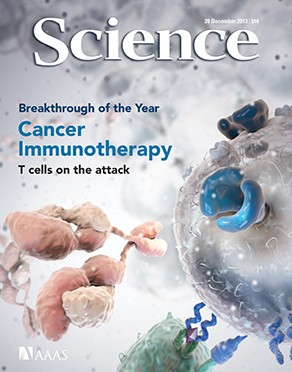 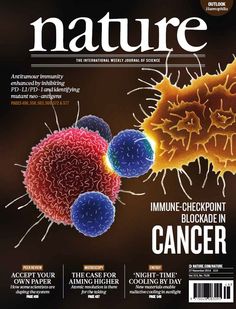 Historical Cases of Spontaneous Regression of Cancer
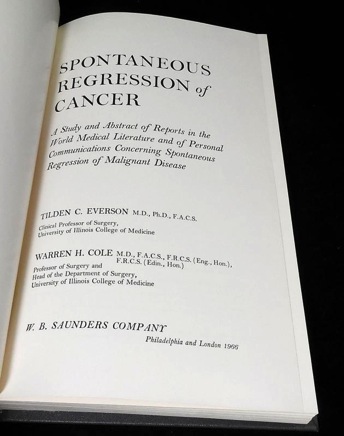 Rohdenburg summarized 185 spontaneous regressions, 1918 
Fauvet reported 202 cases between 1960–1964
Boyd reported 98 cases in 1966 
Everson and Cole described 176 cases between 1900–1960
Challis summarized 489 cases between 1900–1987
Hobohm, in a meta-analysis, investigated about 1000 cases 
Frequency was estimated to be about 1 in 100,000 cancers
4/4/16
5
Why Study Malignant Melanoma in Tumor Immunology?  Can See It
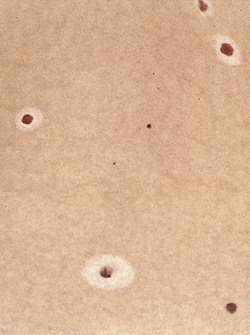 Model for Melanoma regression
Human and animal models
Occurs with auto-immunity to melanocyte self-antigens (vitiligo) easily seen
Specific T-cell and humoral responses occur
“Break self-tolerance”
 Vitiligo patterns may be a template of antigen repertoire
Immune system can recognize any tumor (not just melanoma)
Halo Nevi
IL-2 Melanoma Immunotherapy
Breaking self tolerance with vitiligo,  Strongest clinical marker of melanoma regression
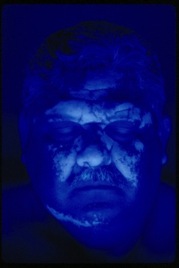 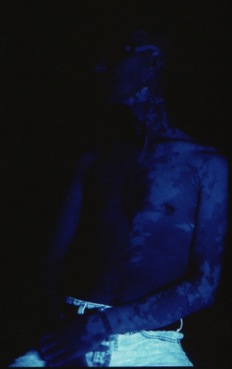 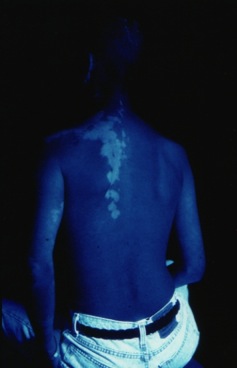 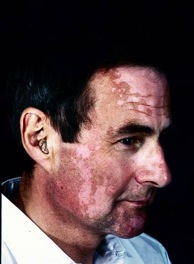 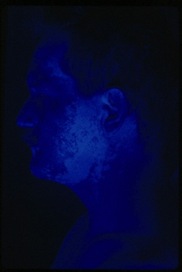 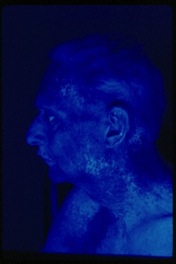 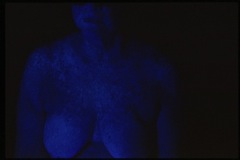 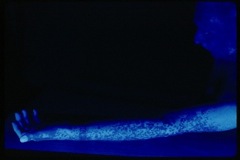 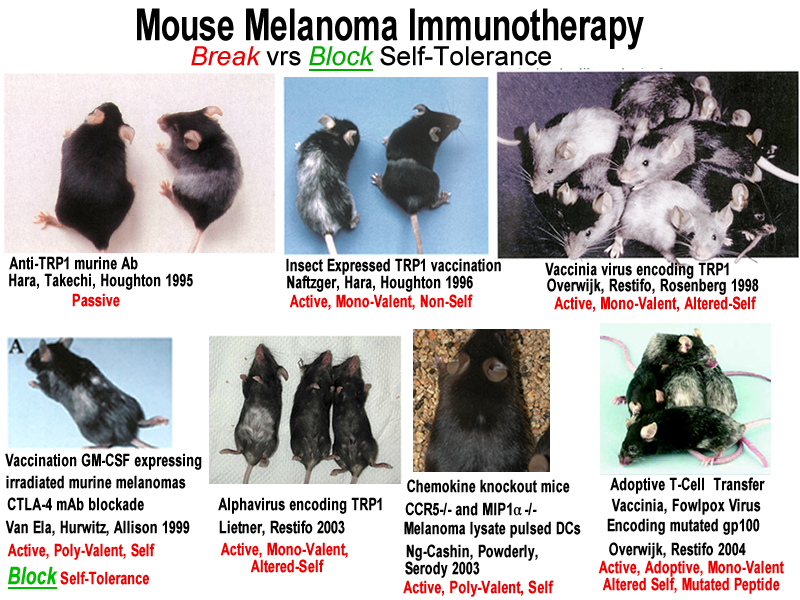 CTLA-4 & PD1/PDL1: The Brakes on T cell Activation
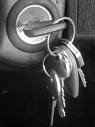 T-cell receptor: Antigen-MHC
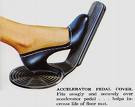 CD28: B7
IL-2
IFN
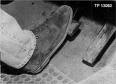 CTLA-4: B7
PD1: PDL1
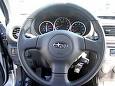 Vaccine?
Adapted from Hodi
Immune Recognition & ToleranceAdapted from “Cancer Immunotherapy Comes of Age” Topalian, Weiner, Pardoll, JCO 2011
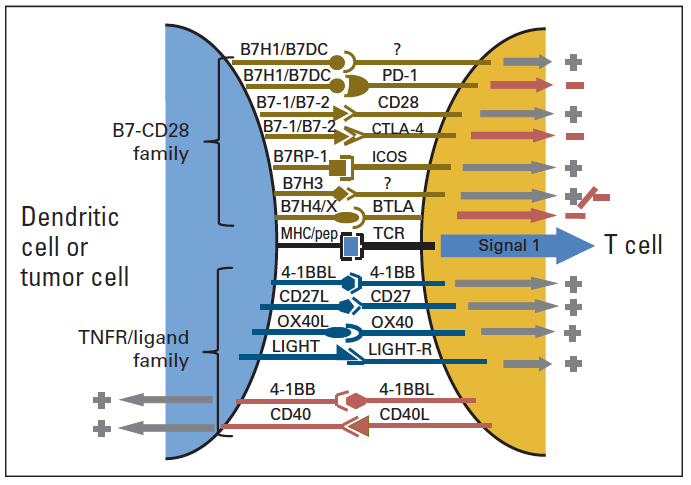 Tumor Immune Evasion
Immune system is exponentially more adaptable then tumor
Vaccines Are The greatest success story of modern medicine by eradicating infectious diseases.
So why haven’t cancer vaccines work?  
Infections
Discriminate self from non-self    (obvious) 
Tumors
Discriminate self from altered-self   (subtle) 
Self Tolerance = Self Preservation
98% anti-self lymphocytes undergo apoptosis
Remaining T-cells >90% tolerizing surveillance
Our immune system balance favors self tolerance
Immune Checkpoint CTLA4
CTLA-4 “Cytotoxic T Lymphocyte Antigen 4”, receptor expressed on T cells
Got it’s name before knew what it did
James Allison PhD discovered in 1990s,
Most important “break” (tolerance) during antigen presentation in LN
Double gene knockout mouse model:  develop lymphoproliferative disease and fulminant auto-immunity toxicity and die by 6 weeks of life.
Human polymorphisms are associated with familial tendency towards autoimmune diseases.
Ipilimumab first checkpoint inhibitor developed, anti-CTLA4 mAb
4/4/16
12
Immune Checkpoint: PD1/PDL1
PD “Programmed Death”  (got it’s name because it was discovered that other immune cells with this receptor/ligand axis were prevented from destroying each other).  
PD1 receptor (on lymphocytes)  has two ligands:  PDL1 & PDL2 
PDL1: typically expressed on immune cells so they don’t destroy each other in inflammation.  Also expressed in tissue (and tumors) during inflammation.
PD1-PDL1 axis: most important “break” (tolerance) at peripheral site of inflammation 
PDL1 is like and “invisible shield for tumors to hide from immune cells”
During inflammation, interferon gamma will upregulate PDL1 expression 
PD1 or PDL1: double gene knockout mouse model develop mild tendancy towards auto-immunity with inflammatory stimuli.   
Nivolumab & Pembrolizumab first anti-PD1 mAbs developed
4/4/16
13
Tumor Immunotherapy CTLA4 vrs PD1/PDL1Antoni Ribas,  NEJM epub June 2012
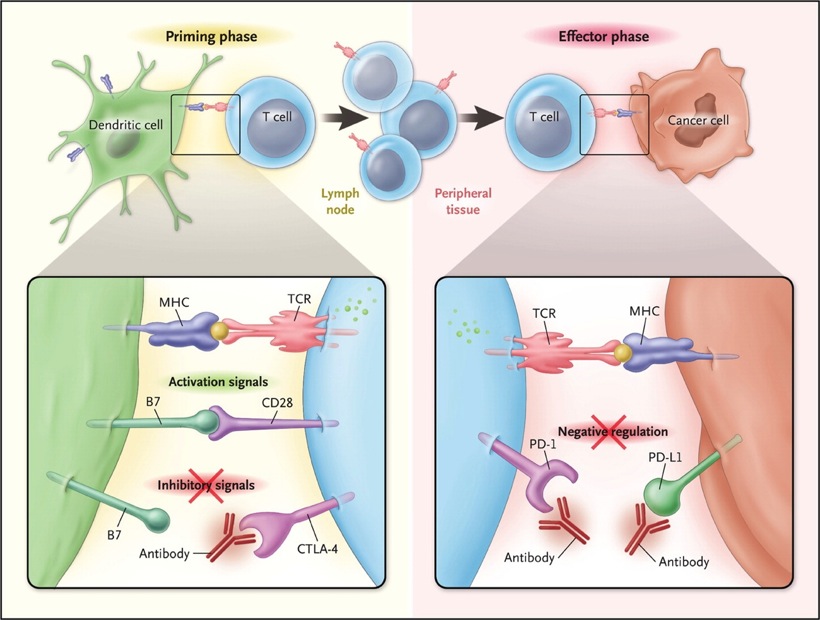 [Speaker Notes: PD-1 and CTLA-4 play distinct roles in regulating T cell immunity. CTLA-4 modulates the early phases of activation of naı¨ve or memory T cells in response to TCR stimulation by MHC-peptide complexes displayed by antigen presenting cells (‘signal 1’). In contrast, PD-1 is expressed on antigenexperienced T cells in the periphery, and serves to limit the activity of T cells at the time of an inflammatory response, thereby protecting normal tissues from collateral destruction. DC, dendritic cell.]
Placenta & tumors express PDL1
 to evade immune recognition
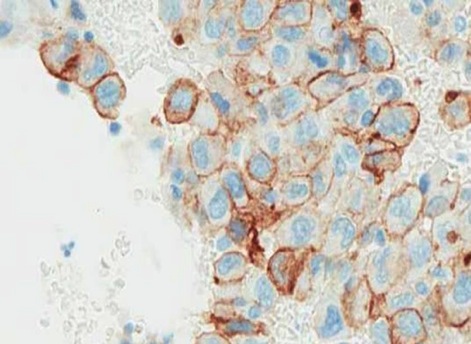 PD-L1
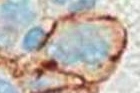 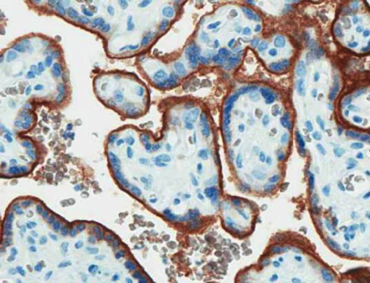 lymphocyte
cancer cell
Placenta
Tumor
4/4/16
15
PD1-PDL1 Blockade Drugs in Development
Anti-CTLA-4 
Ipilimumab (Fully human IgG1)   FDA Approved 2011
Tremelimumab (Fully human IgG2) Phase III
Anti-PD-1
MDX-1106, Nivolumab, (Fully human IgG4)   FDA Approved Melanoma & Squamous Lung
CT-011 Pidilizumab (Humanized IgG1) Phase II
MK3475 Pembrolizumab (formerly Lambrolizumab) (Humanized IgG4) FDA Approved 2014 
AMP-224  (B7-DC/IgG1fusion protein) Phase I-II
MEDI0680, AMP514     Phase I 
REGN2810 (phase I) 
BGB-A317 (phase I)
Anti-PD-L1 
MDX-1105, (Fully human IgG4)   Phase I 
MPDL3280A, RG7446,  Atezolizumab,    Phase II
MEDI4736 Phase III
MSB0010718C Avelumab   Phase I 
CA-170 (oral inhibitor, phase I)
Lung Cancer Immunotherapy
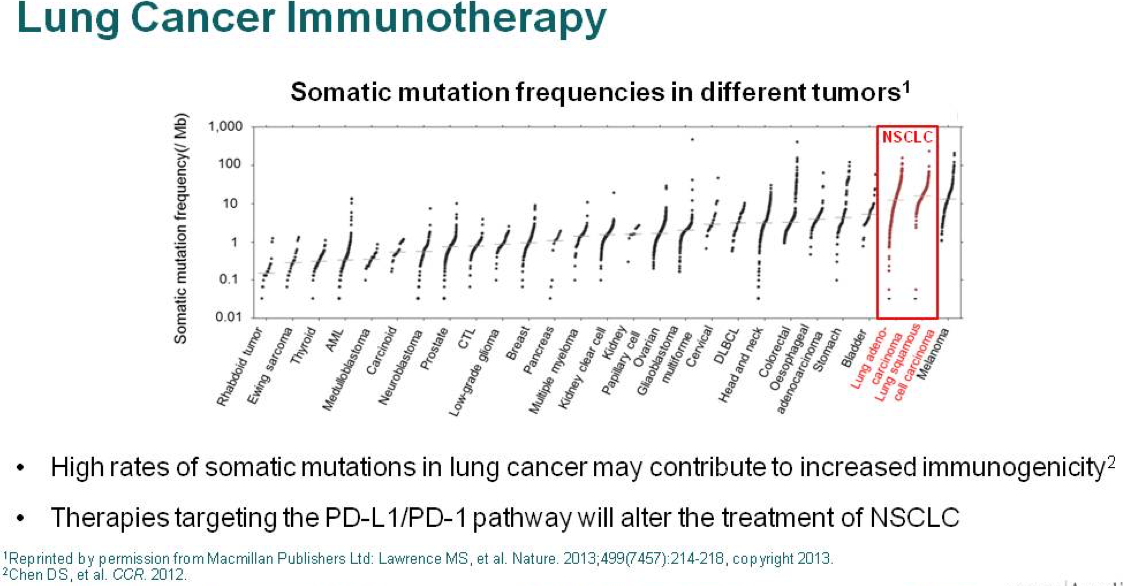 Lawrence MS et al. Nature. 2013;499:214-218.
Chen DS et al. Clin Cancer Res. 2012;18:6580-6587.
Melanoma
4/4/16
Pembrolizumab (Formally Lambrolizumab)
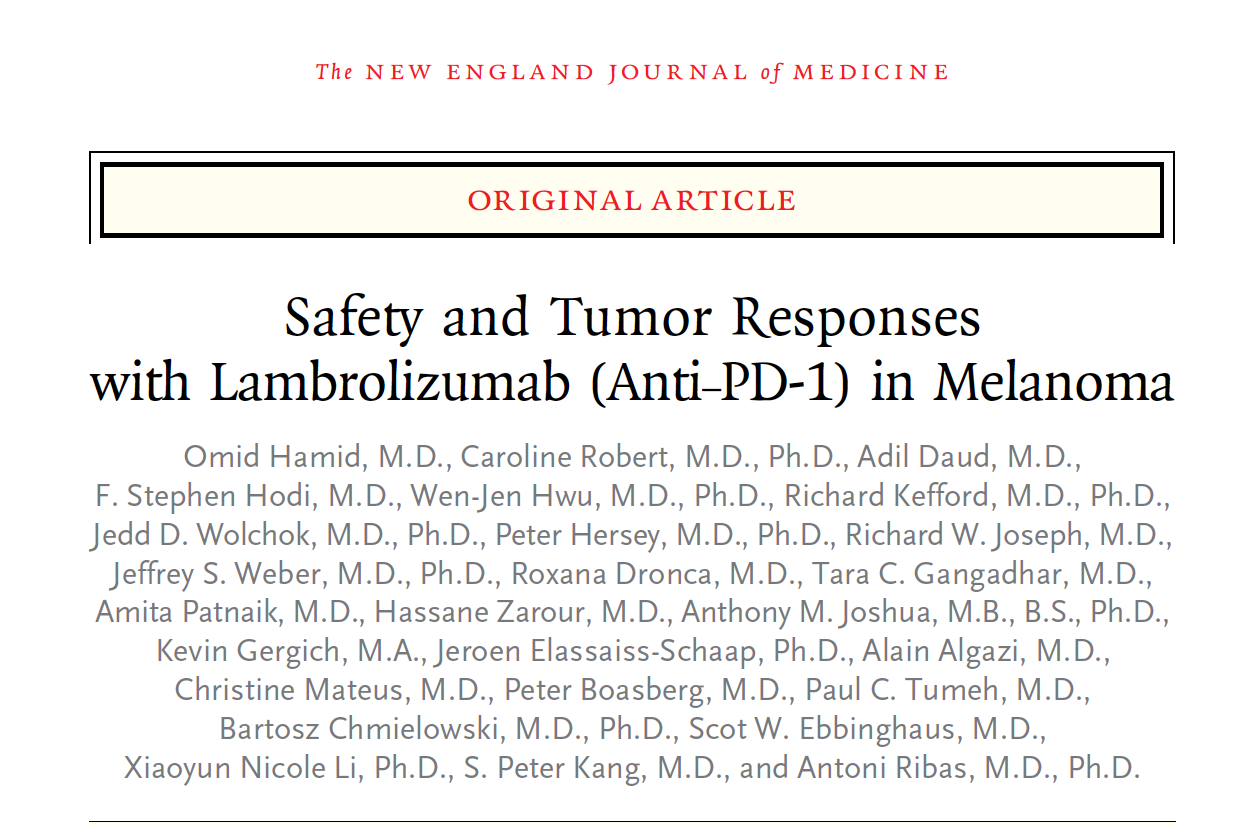 2013
4/4/16
19
Safety and Tumor Responses with Lambrolizumab (Pembrolizumab, Anti-PD1) in MelanomaHamid NEJM 2013
135 Stage IV melanoma patients (both Ipi naïve and Ipi failures)
38% RECIST response rate in all dose cohorts
52% RECIST highest in cohort of 10mg/kg Q2 weeks.  
No statistical significant difference in response rate with prior Ipi exposure (but trend favored prior Ipi exposure) 
Median progression free survival > 7 months
79% any grade drug related adverse events (fatigue, asthenia, fever, chills, myalgias, HA).  21% had rash & pruritis,  20% diarrhea,  8% hypothyroidism,  9% vitiligo.   
13% grade 3-4 drug related adverse events 
Auto-immune adverse events:  4% pneumonitis
4/4/16
20
Pembrolizumab Melanoma Hamid NEJM 2013
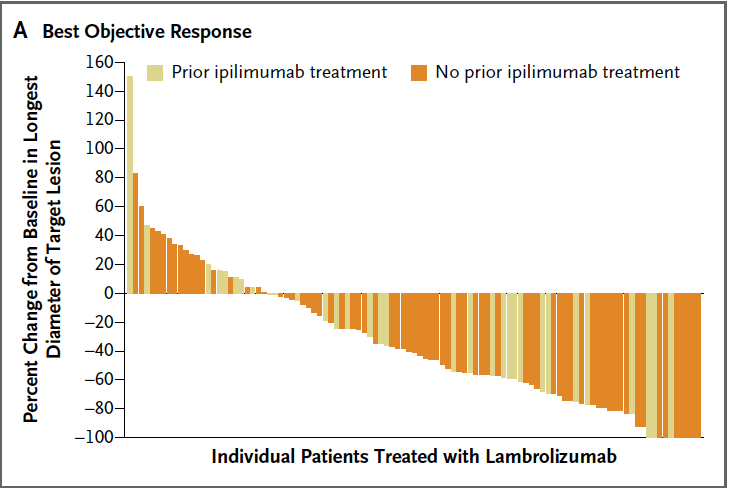 4/4/16
21
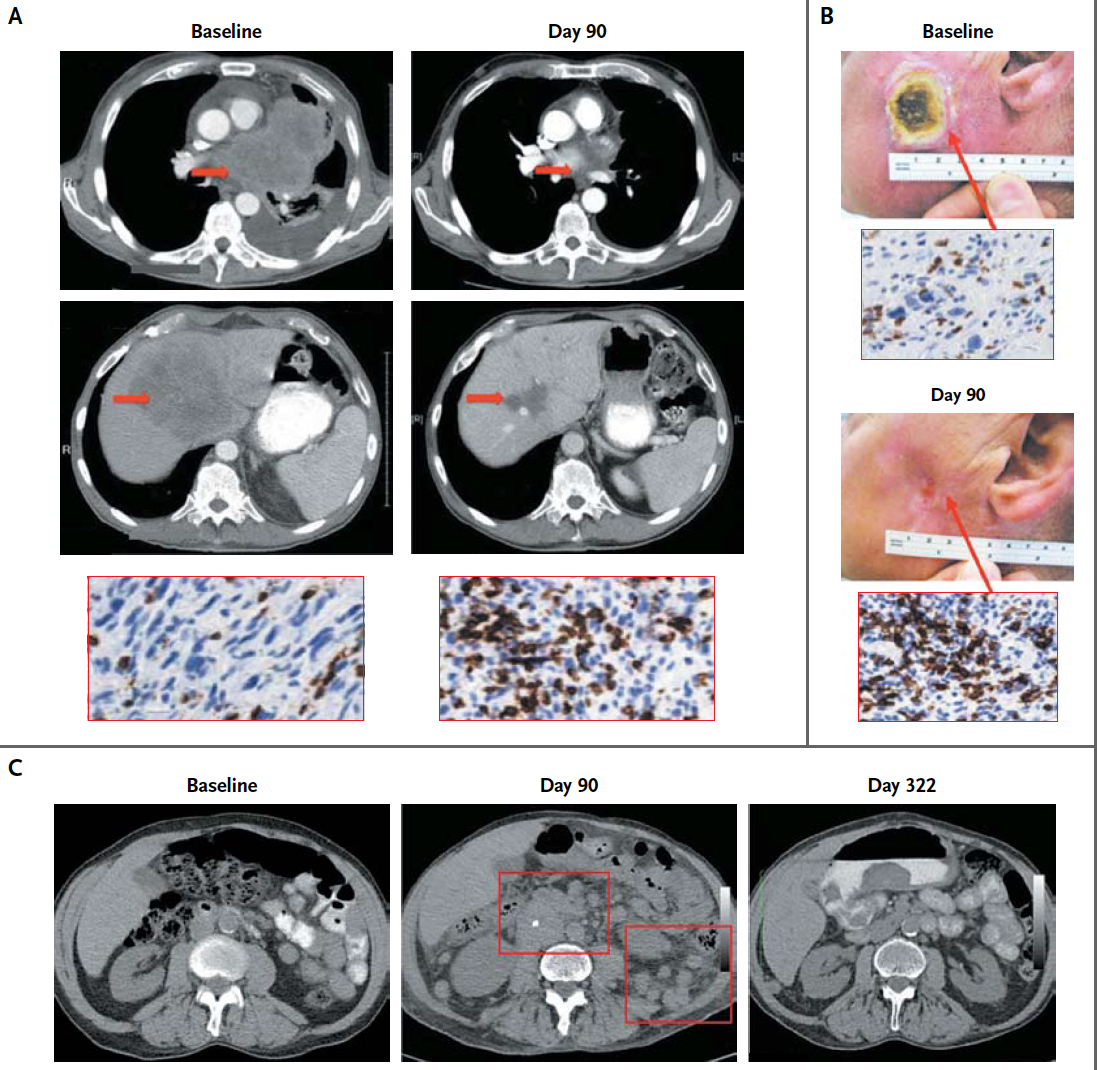 Pembrolizumab Responders NEJM 2013
4/4/16
22
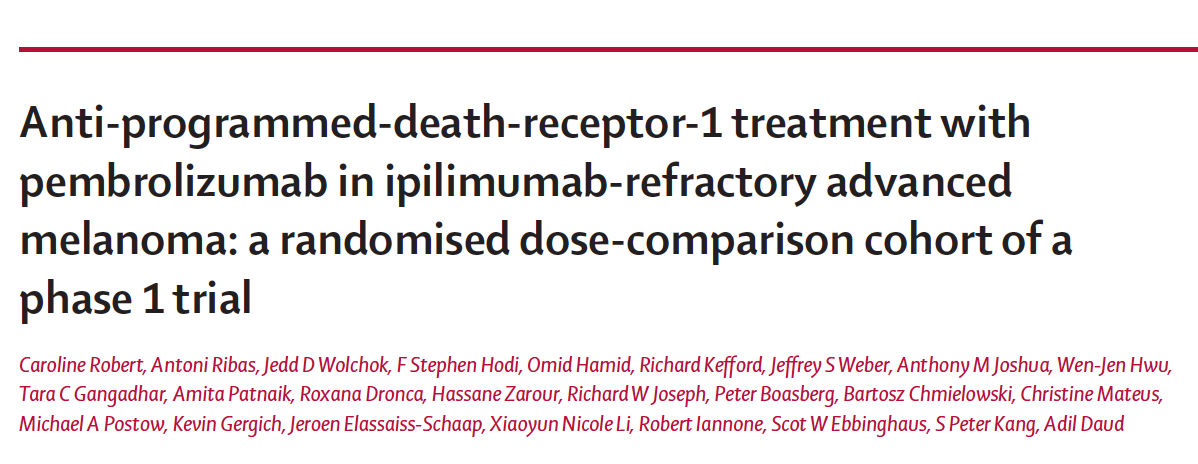 Lancet July 2014
Randomized Expansion cohort of original Phase I, additional 173 patients
Dedicated to Ipilimumab “refractory” patients (received at least 2 doses Ipi). Excluded prior Ipi grade 3,4 toxicities.  Allowed prior grade 2 toxicity, if resolved to grade 0-1, and off steroids. Stable brain mets allowed. 
2mg/kg IV Q3 weeks    vrs    10mg/kg IV Q3 weeks
Results:  ORR 26% in both doses, similar safety profiles, no drug related deaths, fatigue (33%), pruritus (26%), rash (18%).  Only grade 3 drug AE was fatigue (3%).
4/4/16
23
Pembrolizumab Survival  Robert Lancet 2014
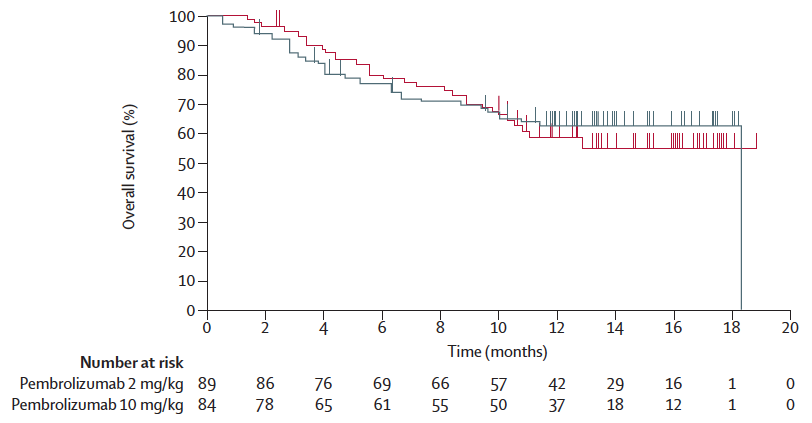 4/4/16
24
Nivolumab & Pembrolizumab FDA Approved Melanoma(After Ipilimumab, and BRAF inhibitor if BRAF mutant)
Pembrolizumab FDA Approved September 2014
Phase IB Randomized trial 2mg/kg vrs 10mg/kg  (KEYNOTE-001) 
 2mg/kg IV over 30 minutes Q3 weeks 
Interim analysis ORR = 24%, of which 86% durable
Nivolumab FDA Approved December 2014
Phase III Randomized trial vrs Dacarbazine (CHECKMATE 037, CA209-037)
3mg/kg IV over 60 minutes Q2 weeks  
Interim analysis ORR confirmed = 32%, of which 87% durable
Class Toxicity of PD1 mAb (all grades):  pneumonitis 2-3%, colitis 2%, hepatitis 1%, nephritis 0.7%, hypo-hyperthyroidism 10%, potential embryofetal toxicity;
Other common immune symptoms:  tumor flare, fatigue, fever, pruritus, cough, diarrhea transaminitis, thyrombocytopenia, lymphopenia, hyponatremia, hyperkalemia,     
Continue “until disease progression or unacceptable toxicity”
4/4/16
25
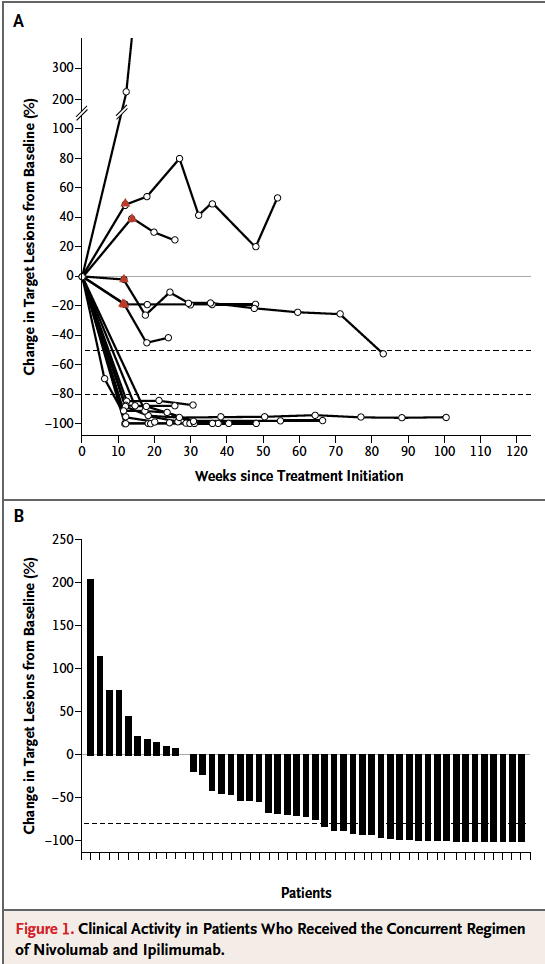 Ipilimumab + Nivolumab MelanomaWolchok NEJM 2013
Metastatic Melanoma, n = 88 
Concurrent cohort:  n = 53,  
Nivo 1mg/kg + Ipi 3mg/kg,  ORR 53%,    
Clinical Benefit SD+PR+CR = 65%
Grade 3-4 drug related AEs 53% (lipase,  transaminitis, colitis),  most were reversible with steroids.
4/4/16
26
Rapid Eradication of a Bulky Melanoma Mass with One Dose of ImmunotherapyChapman et al, NEJM April 2015
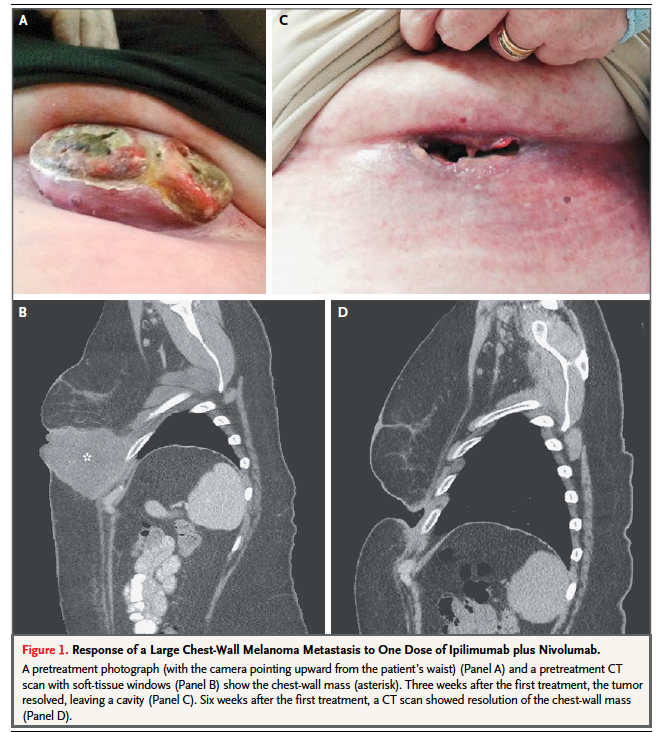 49yo WF BRAF Mutant

Ipilimumab 3 mg/kg &
Nivolumab 1 mg/kg
Lung Cancer
4/4/16
Nivolumab 2nd line Squamous Cell Lung CancerFDA Approved March 2015
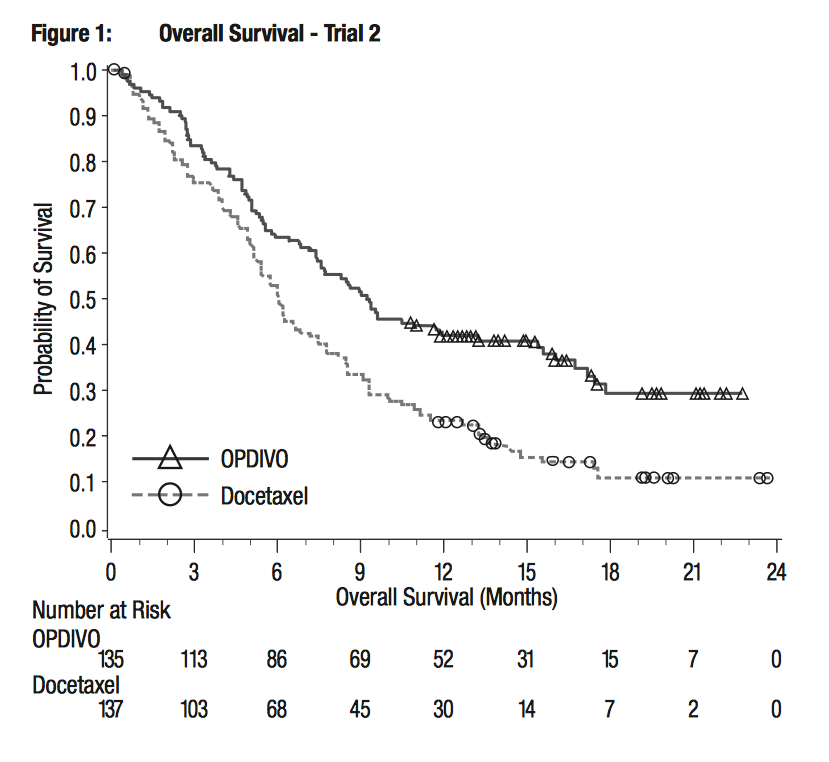 CHECKMATE 017 Phase 3 randomized
Docetaxel vrs Nivolumab 3mg/kg Q2w

Interim analysis: 
Median OS 6 months vrs 9 months.
1 year OS  22% vrs 41%  
41% reduction risk of death
Hazard ratio 0.59 (p = 0.00025)

ORR = 15%, of which 76% durable
Nivolumab
4/4/16
29
Nivolumab Squamous Lung Adverse Events
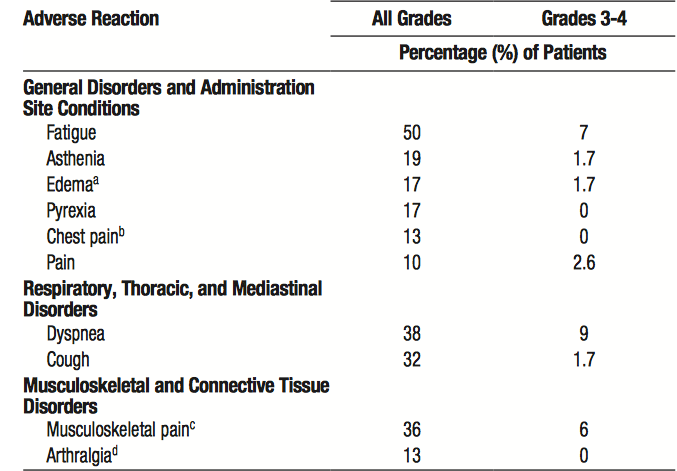 4/4/16
30
Nivolumab Squamous Lung Adverse Events, cont
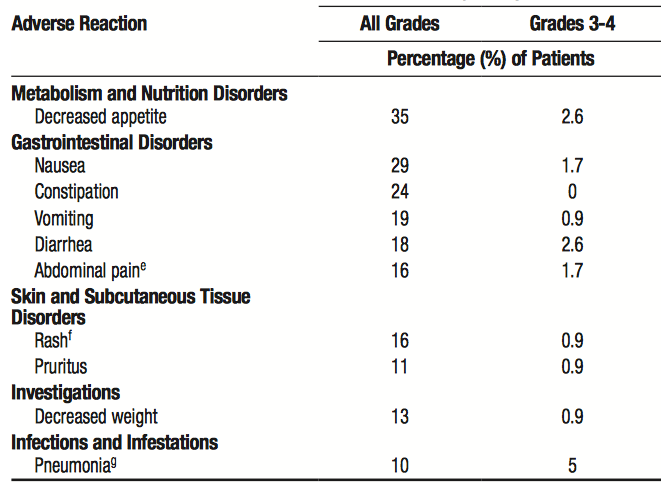 4/4/16
31
Nivolumab Squamous CellLab Abnormalities
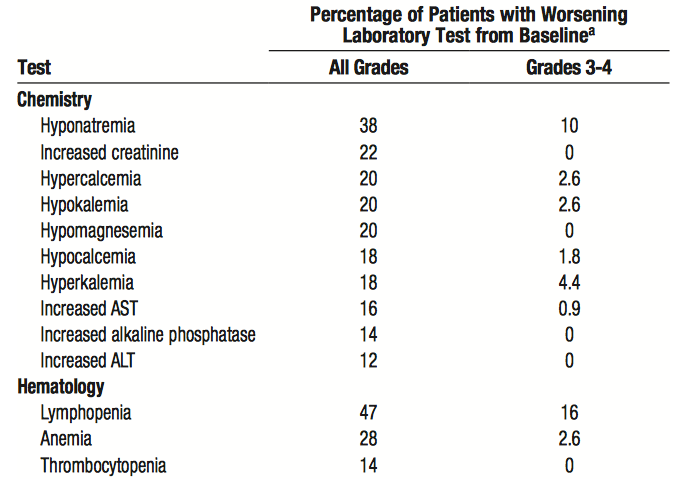 4/4/16
32
CheckMate 057: Nivolumab vs Docetaxel 2nd-line Non-squamous NSCLC
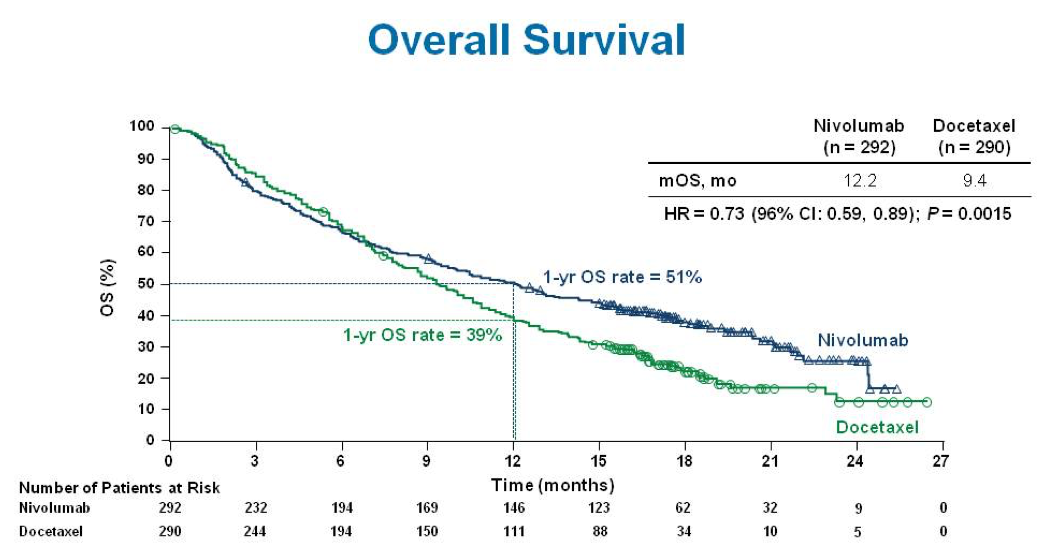 Phase III, 582 patients randomized 
Nivolumab 3 mg/kg Q2W  vs docetaxel 75 mg/m2 Q3
Primary endpoint OS
Trial stopped early by DSMC, met its primary endpoints at interim analysis
Paz-Ares L et al. Presented at: American Society of Clinical Oncology, 2015 Annual Meeting; (Abstract LBA109).
CheckMate 057: Nivolumab vs Docetaxel 2nd-line Non-squamous NSCLC
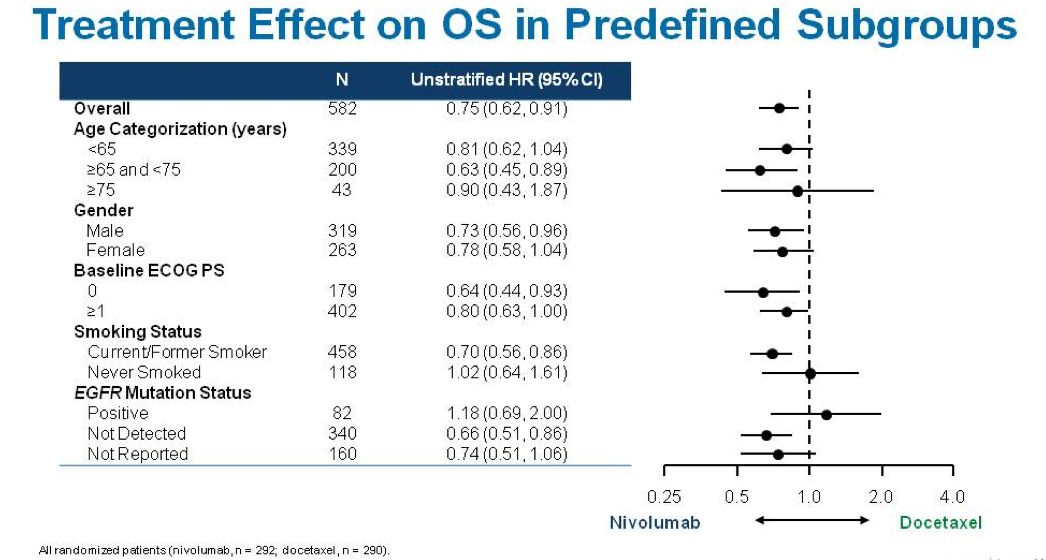 Paz-Ares L et al. Presented at: American Society of Clinical Oncology, 2015 Annual Meeting; (Abstract LBA109).
CheckMate 057: Nivolumab vs Docetaxel 2nd-line Non-squamous NSCLC
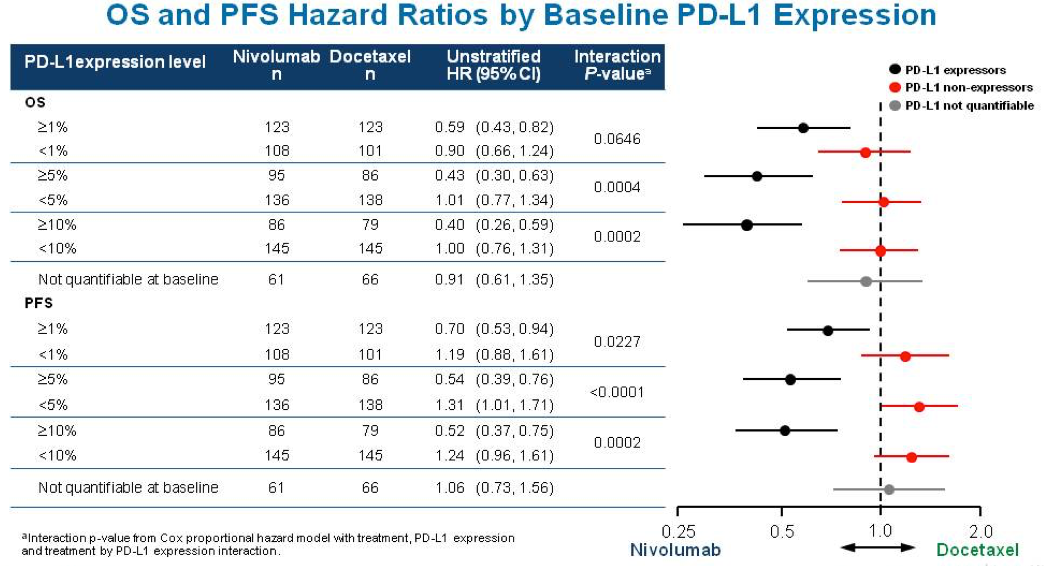 Paz-Ares L et al. Presented at: American Society of Clinical Oncology, 2015 Annual Meeting; (Abstract LBA109).
CheckMate 057: Nivolumab vs Docetaxel 2nd-line Non-squamous NSCLC
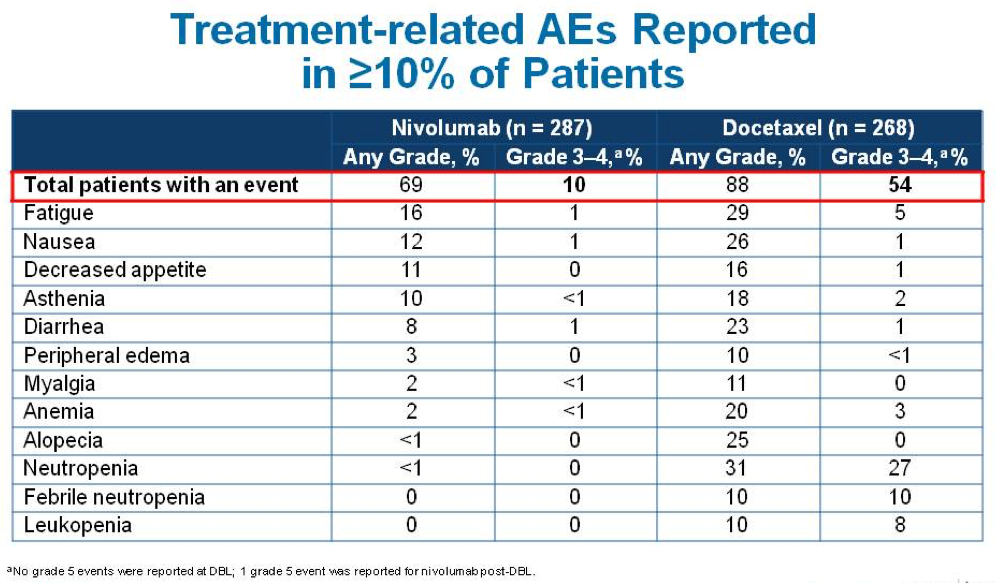 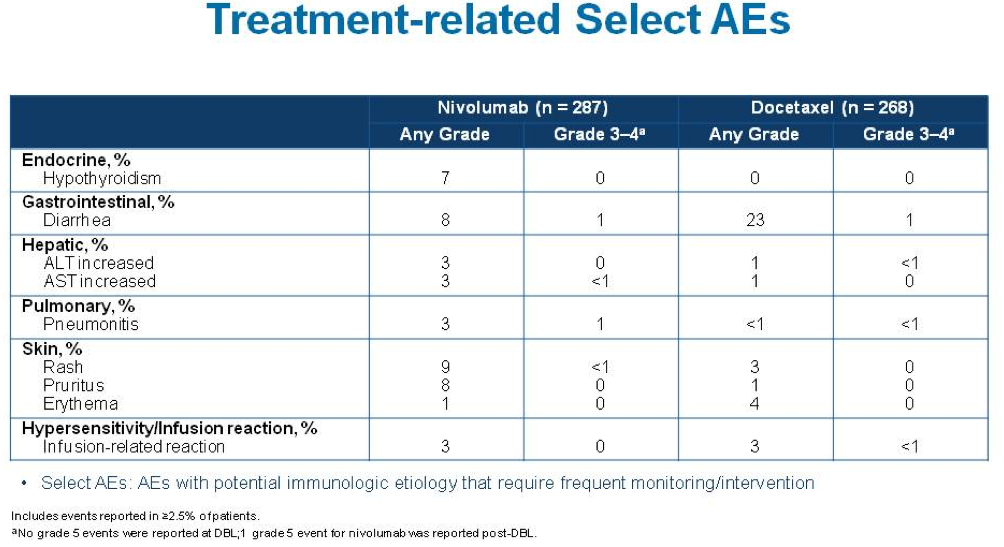 Paz-Ares L et al. Presented at: American Society of Clinical Oncology, 2015 Annual Meeting; (Abstract LBA109).
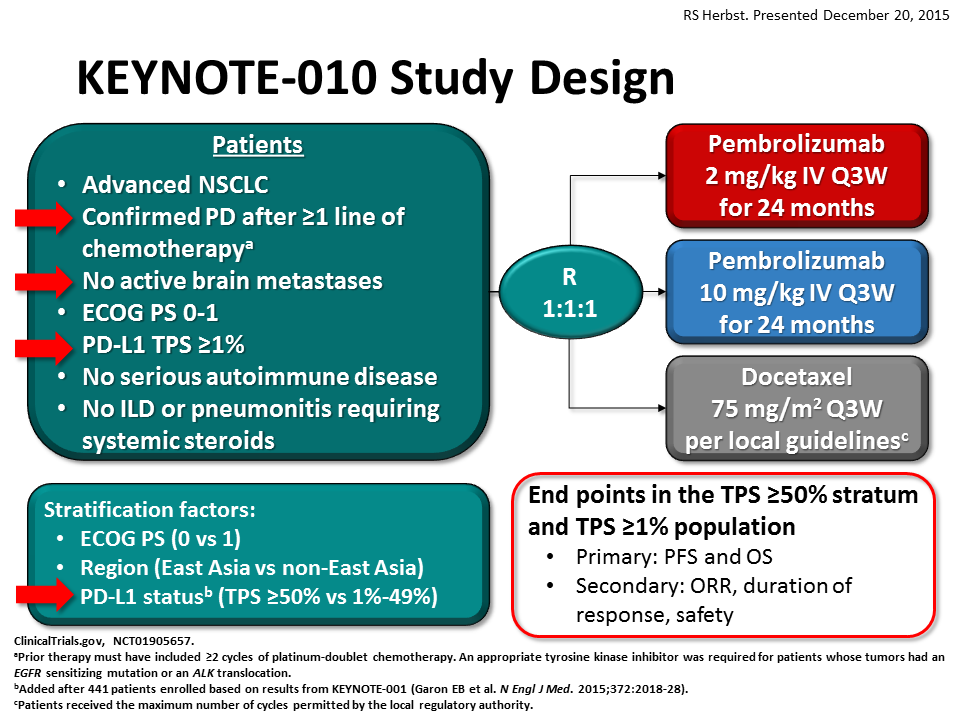 KEYNOTE-010: Pembro Vs. Docetaxel in NSCLC:OS in All Patients
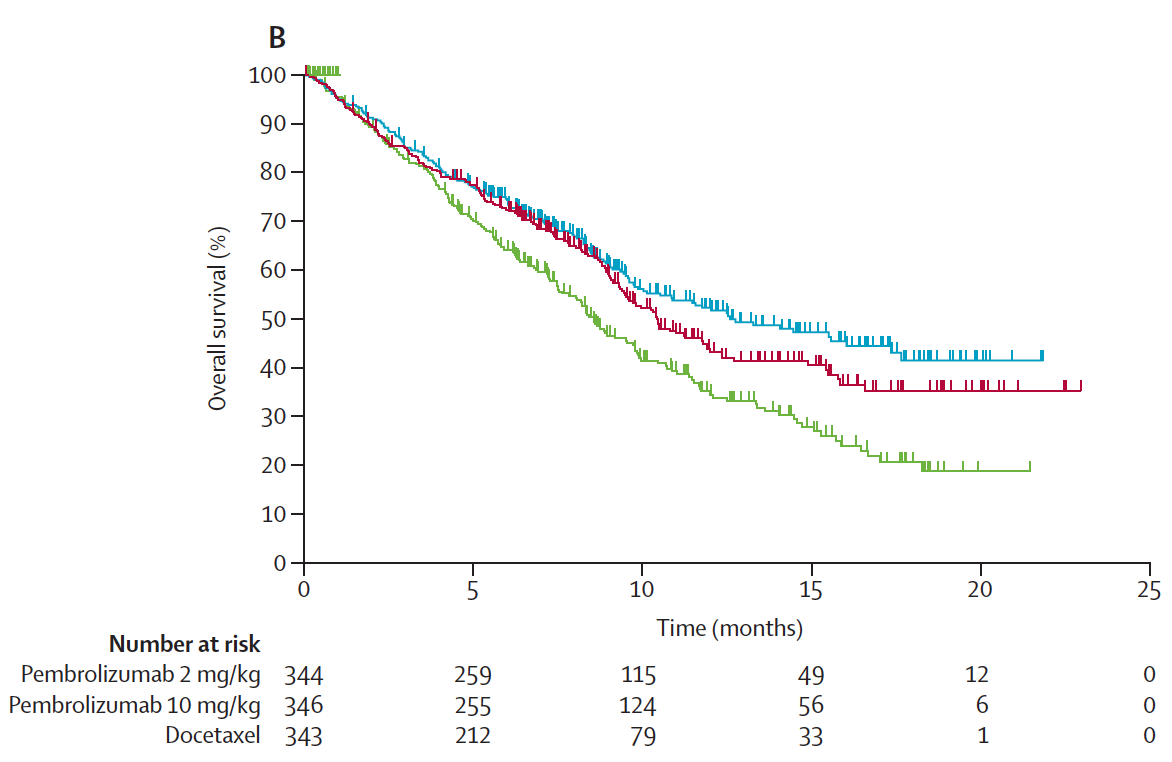 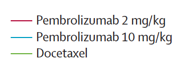 Herbst et al, Lancet, 2015
KEYNOTE-010: Pembro Vs. Docetaxel:OS in PD-L1 Positive Disease
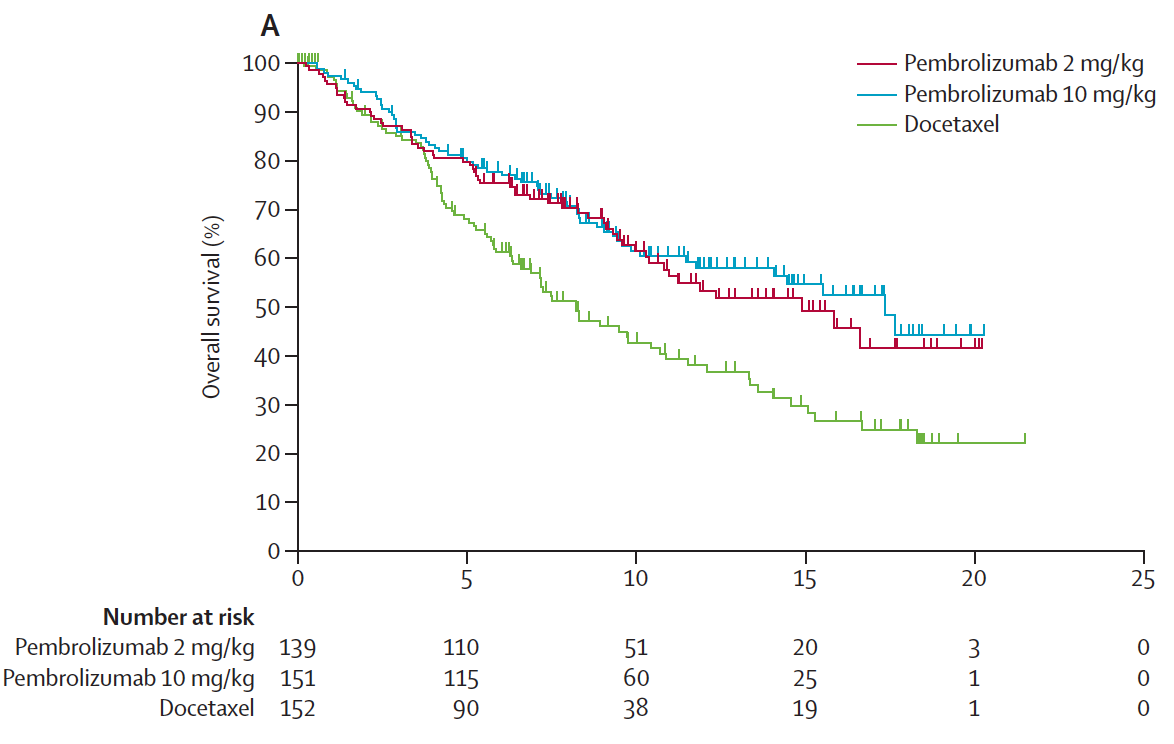 Herbst et al, Lancet, 2015
Efficacy, Safety, and Predictive Biomarker Results from Phase II Atezolizumab (MPDL3280a) vs Docetaxel 2nd/3rd-line NSCLC POPLAR Study (Interim Analysis)
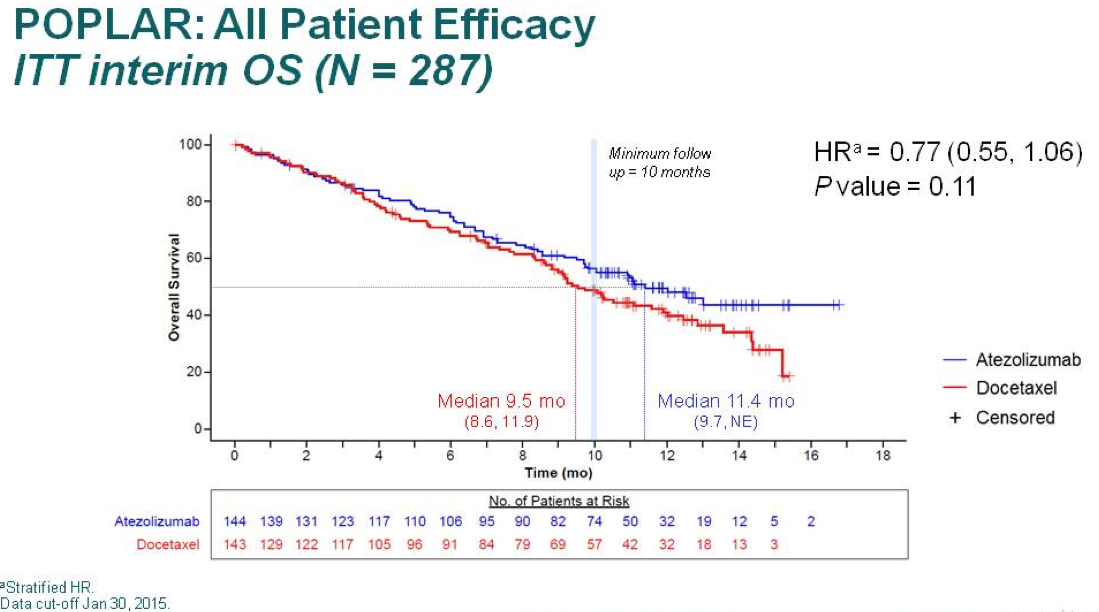 ITT Interim OS (n=287)
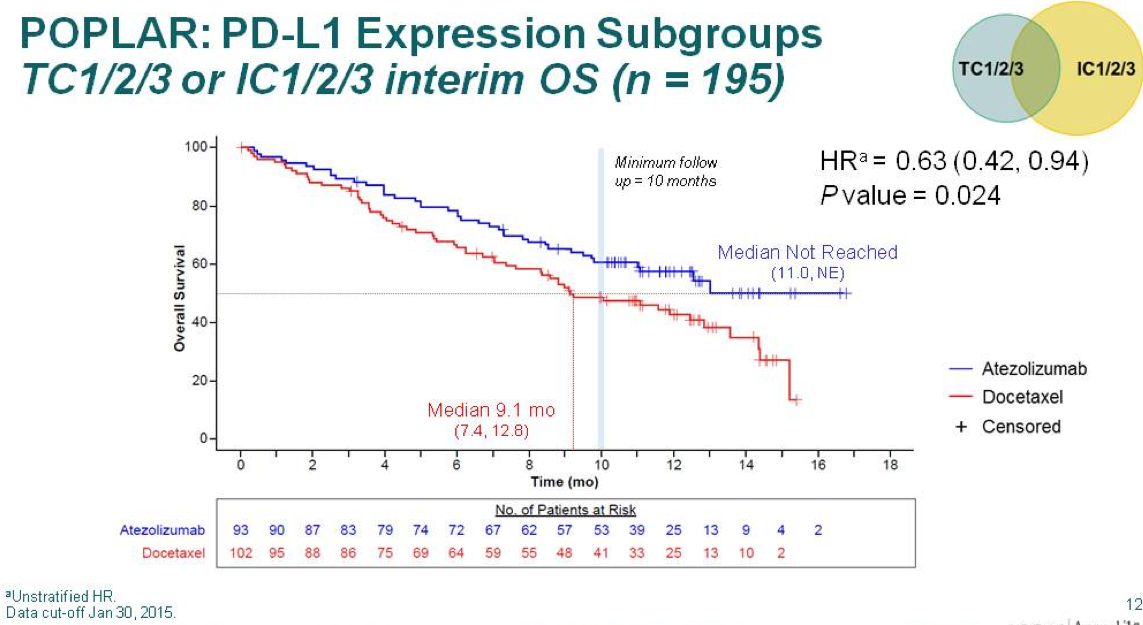 PD-L1 Expression Subgroups
TC 1/2/3 or IC 1/2/3 Interim OS (n=195)
Spira AI et al. Presented at: American Society of Clinical Oncology, 2015 Annual Meeting; (Abstract 8010).
MEDI4736 (Durvalumab) PD-L1 mAb
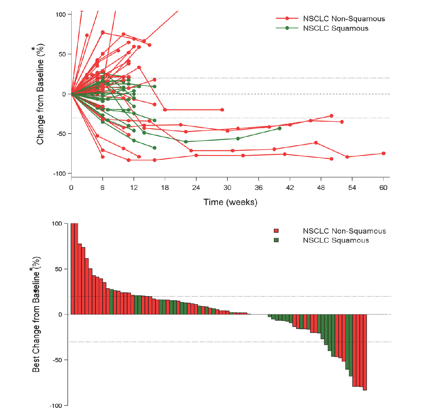 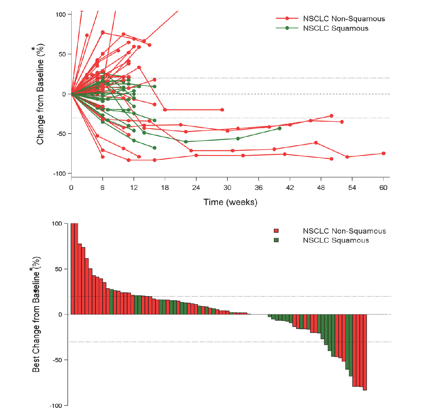 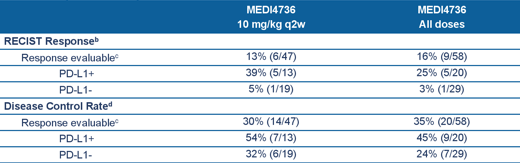 Segal NH et al. Presented at: American Society of Clinical Oncology, 2014 Annual Meeting; (Abstract 3002). 
Brahmer J et al. Presented at: American Society of Clinical Oncology, 2015 Annual Meeting; (Abstract 8112).
Nivolumab 1rst Line NSCLung Gettinger ASCO 2014
1rst line lung monotherapy Nivolumab, n = 20
ORR 30% (50% PDL1+),  Clinical Benefit SD+PR+CR = 65%
Grade 3-4 drug related AEs = 20%
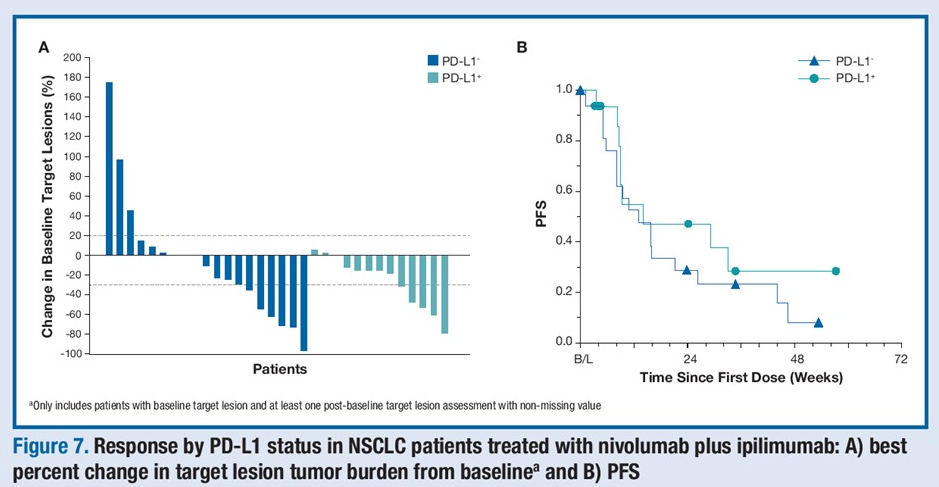 4/4/16
42
Ipilimumab + Nivolumab 1rst Line LungSJ Antonio,  ASCO 2014
Phase IB, Front line lung cancer, n = 49
ORR 19% (PDL1+),  14% (PDL1-)
PFS 24 weeks 47% (PDL1+),   29% (PDL1-) 
Drug related grade 3-4% AEs = 49%
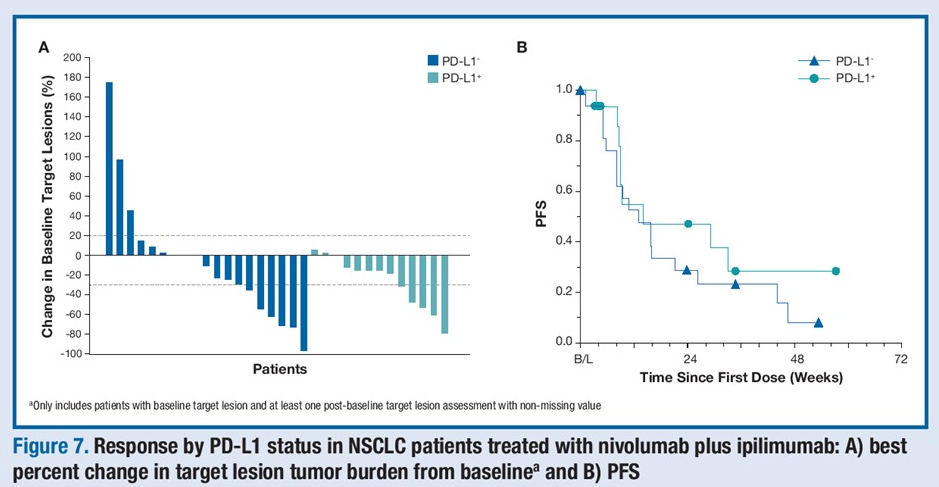 4/4/16
43
Keynote-021 Cohort D: Phase I Pembrolizumab + Ipilimumab as 2nd-line NSCLC
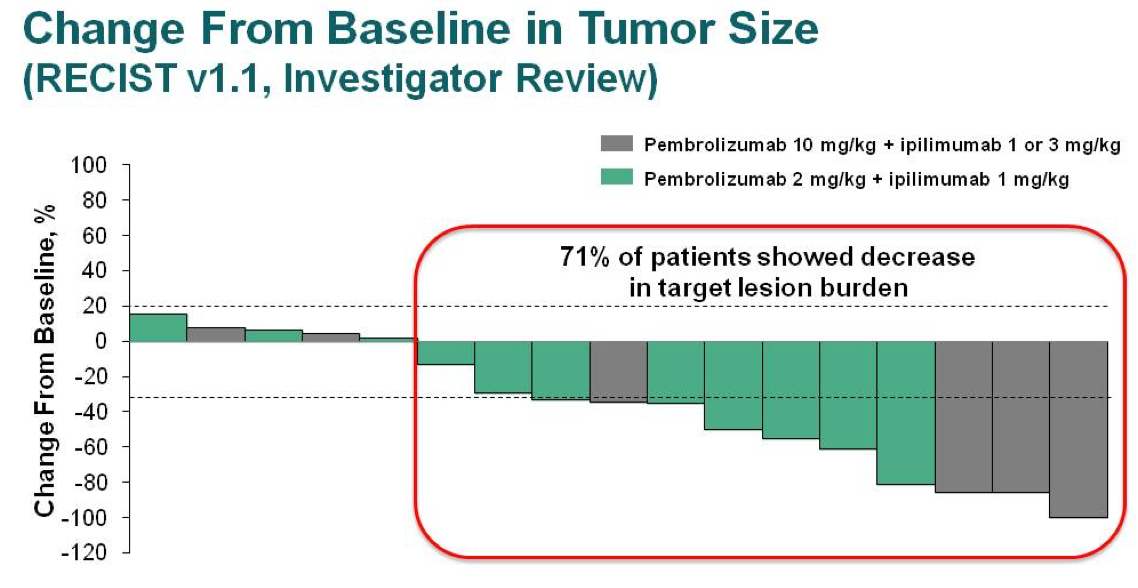 Patnaik A et al. Presented at: American Society of Clinical Oncology, 2015 Annual Meeting; (Abstract 8011).
CheckMate 012 Study Design: Nivolumab Plus Ipilimumab in First-line NSCLC
Stage IIIB/IV NSCLC (any histology); no prior chemotherapy for advanced disease; ECOG PS 0 or 1
Nivo 1 mg/kg IV Q3W x 4
+
Ipi 1 mg/kg IV Q3W x 4
Nivo 1 mg/kg IV Q2W
+
Ipi 1 mg/kg IV Q6W
Nivo 3 mg/kg IV Q2W
+
Ipi 1 mg/kg IV Q12W
Nivo 3 mg/kg IV Q2W
+
Ipi 1 mg/kg IV Q6W
Nivo 3 mg/kg IV Q2W until disease progression or unacceptable toxicitya
Until disease progression or unacceptable toxicitya
Primary endpoint: safety and tolerability
Secondary endpoints: ORR (RECIST v 1.1) and PFS rate at 24 wks
Exploratory endpoints: OS; efficacy by PD-L1 expression
aPatients tolerating study treatment permitted to continue treatment beyond RECIST v1.1-defined progression if considered to be deriving clinical benefit
Rizvi et al, WCLC 2015
[Speaker Notes: Baseline tumor PD-L1 expression measured in archival or fresh tissue biopsies using the BMS/Dako immunohistochemistry assay. Expression levels (≥1% and <1%) were defined by tumor cell membrane staining (any intensity) in a section containing at least 100 evaluable tumor cells
Arms were not randomized]
Summary of Efficacy
Median DOR was not reached in any arm
Unconventional immune-related responses were observed in arms Nivo 3 Q2W + Ipi 1 Q12W (n = 2), Nivo 3 Q2W + Ipi 1 Q6W (n = 1) and Nivo 3 Q2W (n = 3)
NR: the time point at which the percent of survivors drops below 50% has not been reached due to insufficient number of events and/or follow up.aResults for Nivo 3 Q2W are reported based on a March 2015 DBL
Rizvi et al, WCLC 2015
[Speaker Notes: Relative median length of follow-up is short across arms N1 Q2W + I1 Q6W, N3 Q2W + I1 Q12W and N3 Q2W + I1 Q6W, so PFS and OS data are preliminary with a high degree of censoring]
Efficacy by Tumor PD-L1 Expression
PD-L1 expression was measured using the Dako/BMS automated IHC assay1,16
Fully validated with analytical performance having met all predetermined acceptance criteria for sensitivity, specificity,precision, and robustness
All patients had available pretreatment tumor samples; 76% (113/148) had samples evaluable for PD-L1 expression
Median DOR was not reached in any arm, regardless of PD-L1 expression
NR: the time point at which the percent of survivors drops below 50% has not been reached due to insufficient number of events and/or follow up
Rizvi et al, WCLC 2015
Mutational Landscape Determines Sensitivity to PD-1 Blockade in NSCLC
Background: PD-1 and PD-L1 best responses appear in melanoma and lung cancer (which have high carcinogen exposure)
34 lung patients on Pembro study had cancer exome gene sequence
>300 “nonsynonymous mutations” (meaning alter protein sequence) associated with:  
Improved ORR, durable clinical benefit, and PFS
“Molecular smoking signature” (C-to A transversions)
Higher neo-antigen burden
DNA repair enzyme pathway mutations (“hypermutated tumors”)
Concluded: genomic landscape (mutational burden “mutanome”) enables response to PD-1 therapy
Rizvi NA et al. Science. 2015;348:124-128.
PD-L1 as a Predictive Immune Biomarker: Assays, Sample Collection, and Analyses in NSCLC Studies
PD-L1Assay
Sample Source and Collection
Definition of Positivity†
[Speaker Notes: *Tumor cells are stained, but not TILs and other tissue areas. 
†Definition of PD-L1 positivity differs between assay methodologies.

IHC = immunohistochemistry; NSCLC = non-small cell lung cancer; PD-L1 = programmed cell death-ligand 1; TILs = tumor-infiltrating lymphocytes.

References
1. Garon EB, et al. Presented at ESMO 2014 (abstr. LBA43); 2. Rizvi NA, et al. Presented at ASCO 2014 (abstr. 8007); 3. Gettinger S et al. Poster p38 presented at ASCO 2014 (abstr. 8024); 4. Brahmer JR et al. Poster 293 presented at ASCO 2014 (abstr. 8112); 5. Rizvi NA et al. Poster presented at ASCO 2014 (abstr. TPS 8123); 6. Soria J-C, et al. ESMO 2014 (abstr. 1322P); 7. Brahmer JR, et al. Poster presented at ASCO 2014 (abstr. 8021); 8. Segal NH, et al. Presented at ASCO 2014 (abstr. 3002); 9. Segal NH, et al. ESMO 2014 (abstr. 1058PD).]
Renal Cancer
4/4/16
Renal Cell Cancer anti-PD1 mAb  10mg/kg cohort
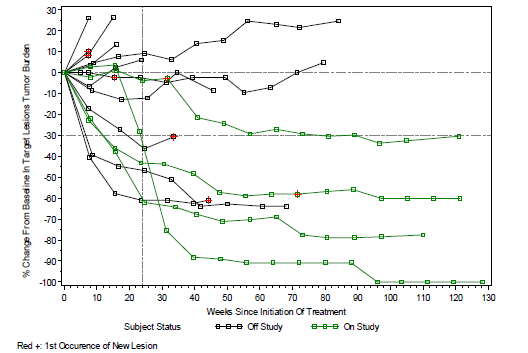 4/4/16
51
Solid Tumors
4/4/16
MEDI4736 PDL1 mAbSegal ASCO 2014
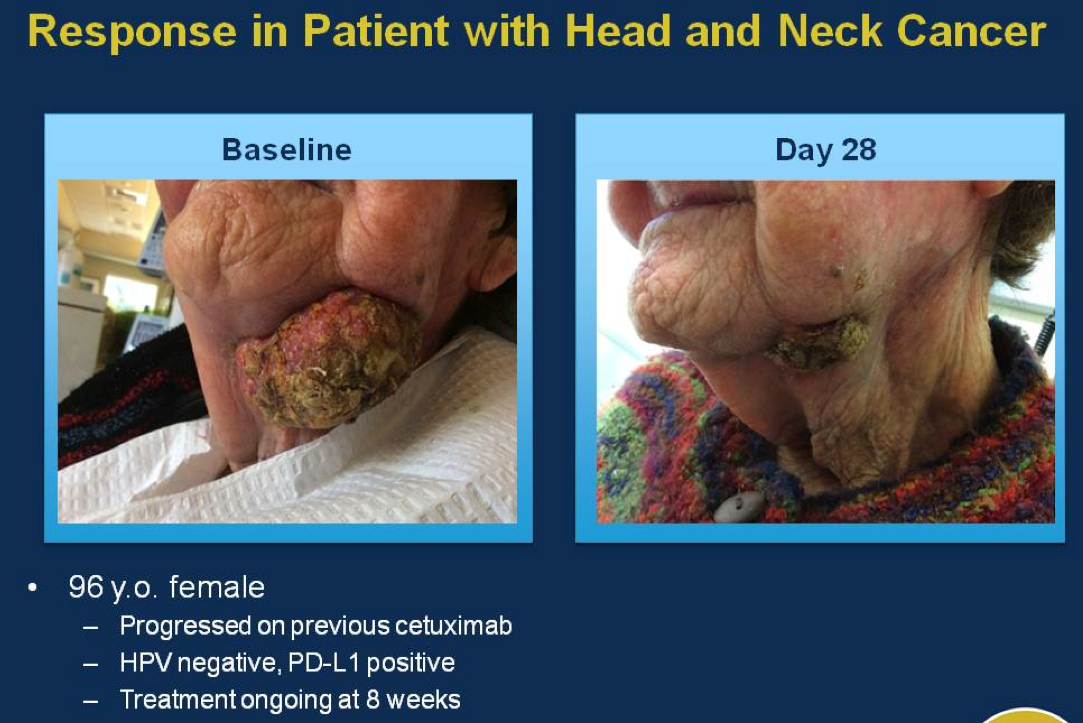 4/4/16
53
MEDI4736 PDL1 mAbSegal ASCO 2014
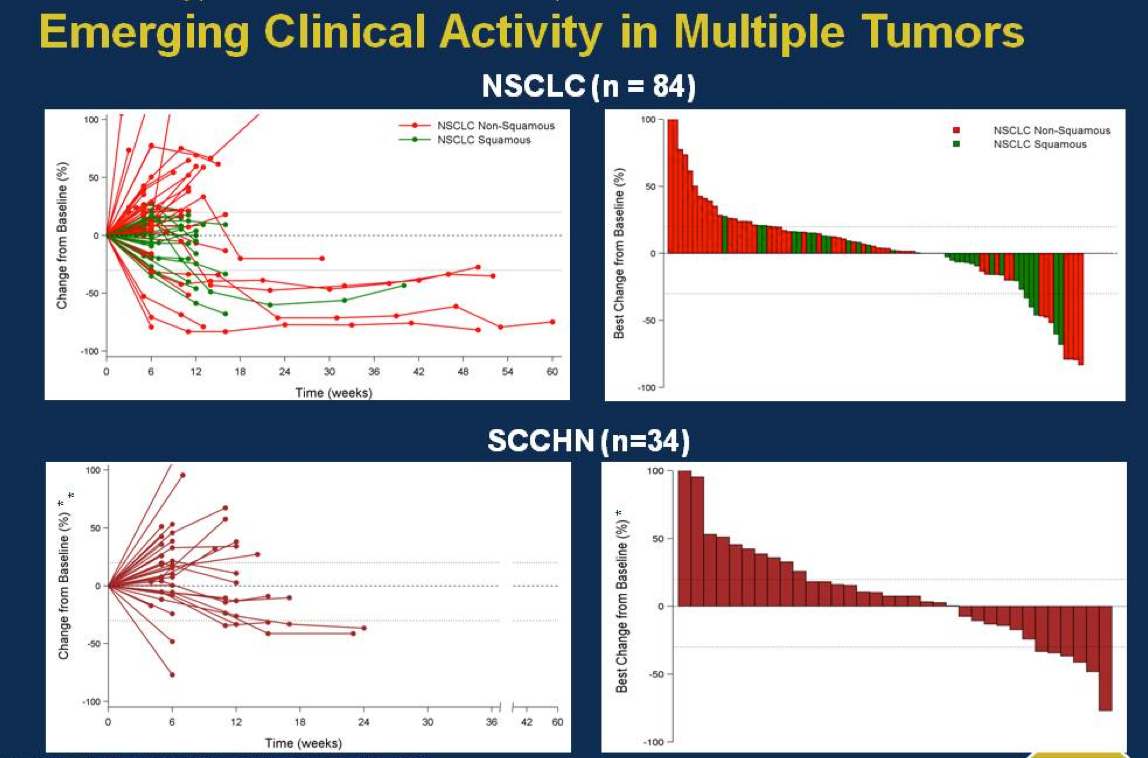 4/4/16
54
MEDI4736 PDL1 mAbSegal ASCO 2014
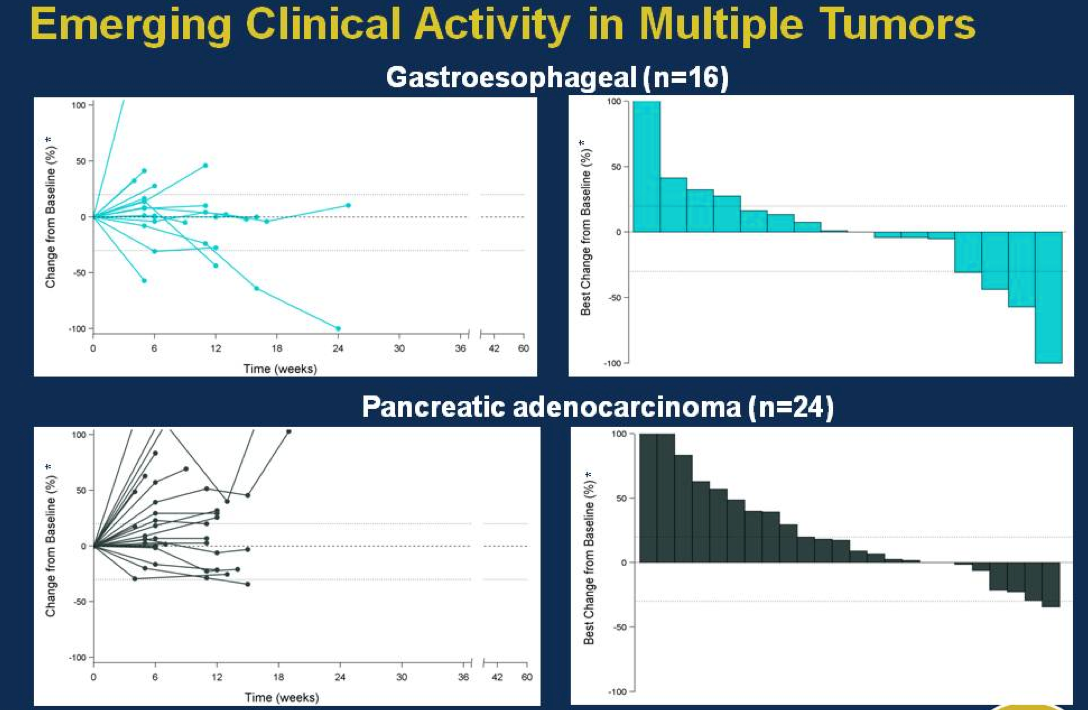 4/4/16
55
Correlates & BioMarkers
Presence of Tumor Infiltrating Lymphocytes
Auto-immunity
PDL1 expression:  On tumor & immune cells
Mutation load (Mutanome) 
Carcinogen exposure
Smoking status
Hypermutators (BRCA, Lynch Syndrome) 
Viral mediated tumors
4/4/16
56
PDL1 Tumor Expression
Distinct mechanisms of PDL1 expression:
Interferon gamma induced dynamic upregulation in the inflammatory tumor microenvironment (“adaptive resistance”)
Oncogenic driver mutations that constitutively express PDL1
Epithelial to Mesenchymal transformation (EMT) of the carcinoma phenotype
4/4/16
57
Biomarkers and Associations With the Clinical Activity of PD-L1 Blockade in a MPDL3280A Study
Powderly J1, Koeppen H2, Hodi FS3, Sosman J4, Gettinger S5, Desai R2, Tabernero J6, Soria JC7, Hamid O8, Fine G2, Xiao Y2, Mokatrin A2, Wu J2, Anderson M2, Irving B2, Chen DS2, Kowanetz M2
Full manuscript published in Nature, Herbst et al, Nov 2014
PD-L1 Expression by IHC is Associated With Anti-tumor Response to MPDL3280A
Best Response
Complete response
Partial response
Patients, %
Stable disease
Study described in ASCO 2013 Abstract #3000 (Herbst et al.)
PD-L1 positive defined as tumors with infiltrating immune cells that stain for PD-L1 Dx IHC 
Further assessment of PD-L1 Dx ongoing
* ORR includes investigator-assessed unconfirmed and confirmed PR/CR by RECIST 1.1 
† All patients include PD-L1–positive, PD-L1–negative and patients with unknown tumor PD-L1 status. Patients first dosed at 1-20 mg/kg prior to Aug 1, 2012; data cutoff Feb 1, 2013.
59
[Speaker Notes: Next, this PDL1 diagnostic IHC assay was performed on 103 patients whom had evaluable archived tumor blocks while  enrolled in the Phase I study.       


PD-L1 positive patients, here identified as  baseline samples positive for PD-L1 in tumor infiltrating immune cells,  responded at a much higher rate than PD-L1 negative patients  (36%   vrs  13%).      Additionally, stable disease, as best response was also much higher for PD-L1 positive vs negative patients. 

This suggests that baseline PDL1+ immune cells in the tumor microenvironment were important for clinical regression to occur via PDL1 blockade by MPDL treatment.   

Further assessment of the association between PD-L1 staining and efficacy related to MPDL monotherapy  is on-going.]
Anti-tumor Response to MPDL3280A is Associated With Th1-type T-cell Markers
Hierarchical clustering of Ph1 samples
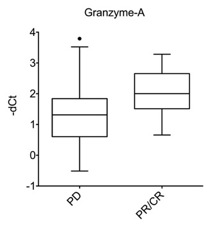 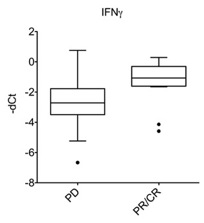 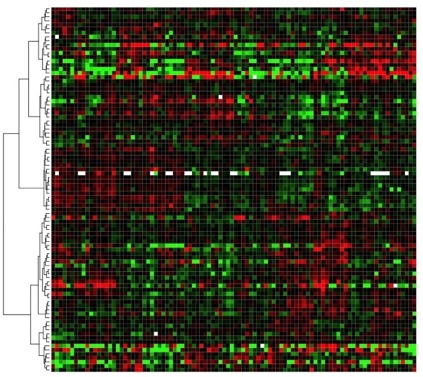 P=0.003
P=0.028
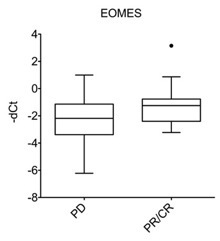 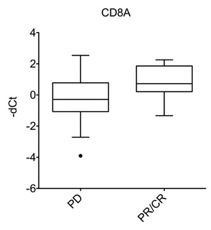 Gene
Patient
Baseline tumor samples, n = 96 (MPDL3280A, Phase 1a). Data for samples available as of  Dec 1, 2012. Patients first dosed at 1-20 mg/kg prior to Aug 1, 2012; data cutoff Feb 1, 2013. Includes investigator-assessed unconfirmed and confirmed PR/CR by RECIST 1.1
P=0.003
Up-
regulation
P=0.023
t-test (nominal) p-values
Higher expression of cytotoxic Th1 T-cell markers in tumor tissue is associated with MPDL3280A activity
Down-
regulation
60
[Speaker Notes: This immunochip gene expression assay showed that, among the 96 baseline tumor samples, patients with higher expression of Th1 genes at baseline were more likely to respond to MPDL  treatment.

 IFNg, Granzyme A, CD8A and EOMES (a transcription factor for Granzyme B)  are representative of these Th1 associated genes. .      T cells that express Th1 genes represent the population of T cells responsible for killing “foreign” cells, such as tumors.      This suggested that baseline intra-tumoral “immune competency” by this Th1  “inflammatory signature” was  important for the clinical benefit of MPDL treatment.]
Serial Biopsy in a PD-L1–Positive RCC Patient With a Rapid Response to MPDL3280A
1 week tumor
Flare
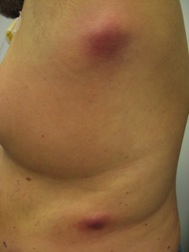 After 4 weeks
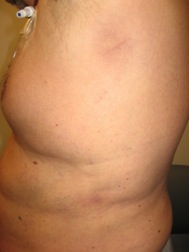 After 6 weeks
Baseline
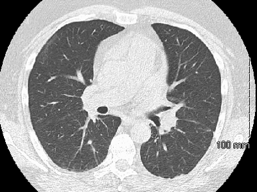 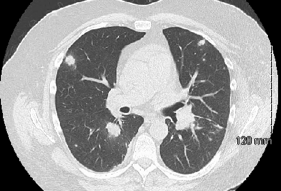 Surgical resection of responding mass, 0.75 x 0.75 cm at time of resection
51-year-old male with Sarcomatoid RCC s/p L nephrectomy, sunitinib, XRT T9, temsirolimus, PD-L1 positive
Carolina BioOncology Institute (Powderly).
61
MPDL3280A Phase Ia
[Speaker Notes: This patient of mine  was a 51yo male with high grade sarcomatoid renal cell carcinoma.    His tumor progressed through multiple regimens including  sunitinib,  radiation to vertebral bone mets, ,  and temsirolimus.  

After his first dose of MPDL,  his tumor became more inflammed, and then rapidly regressed by the 4rth week.   By his 6th week,  restaging scans showed that his  40 lung metastasis, multiple bone mets and skin mets had all disappeared, and he remains,  today, in a durable  complete remission 17 months later.    His only side effect was a mild, transient  skin rash and low grade fever.       
At his 4rth week of treatment on MPDL, we resected his regressing flank  nodule, and observed the immune infiltrate on next slide.]
Serial Biopsy in a PD-L1–Positive RCC Patient With a Rapid Response to MPDL3280A
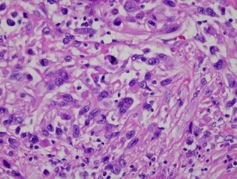 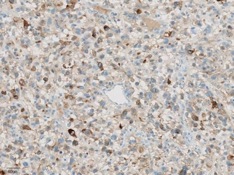 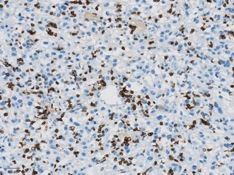 Baseline
Baseline H&E
Necrotic tissue
Lymphocytic infiltrate
PD-L1
PD-L1
CD8
Biomarkers at baseline:
PD-L1 positive
CD8+ T cells present
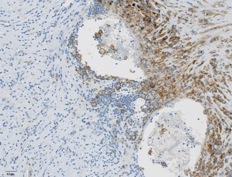 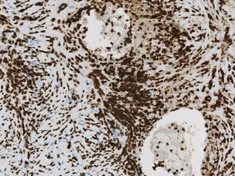 On-Tx
On-Tx H&E
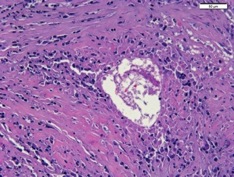 Degenerating tumor cells (“ghost cells”)
PD-L1
CD8
Biomarkers at week 4 post C1D1:
PD-L1 positive
Increased CD8+ T-cell infiltrate
On-treatment H&E: 
dense lymphocytic infiltrate and no viable tumor cells seen
Carolina BioOncology Institute (Powderly).
62
MPDL3280A Phase Ia
[Speaker Notes: His baseline  tumor was high grade with multiple mitotic figures,  and the IHC showed PDL1 positivity scattered on the tumor, and a few scattered CD8+ lymphocytes that were also PDL1+.    This indicated he had at least some underlying immune competency with some immune cells present, but not enough to control his tumor.  

Once PDL1  blockade  was on-board, his 4 week biopsy showed  massive upregulation of PDL1 in the tumor micro-environment, with a dense CD8 TIL cell infiltrate, and no viable tumor left behind, only degenerating ghost cells and necrotic tissue remained.   

This rapidly induced immune regression suggested  he had the baseline  ABILITY  to mount an immune response,  but it was probably DAMPENED  by PDL1…   until PDL1 was blockaded by MPDL,  which then unleashed his pre-existing TIL cells  to  attack and proliferate.]
Melanoma Anti-PDL1 mAb
March 26, 2012
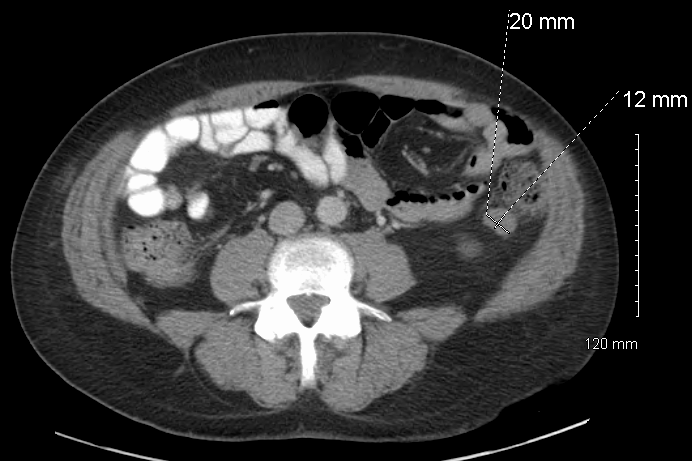 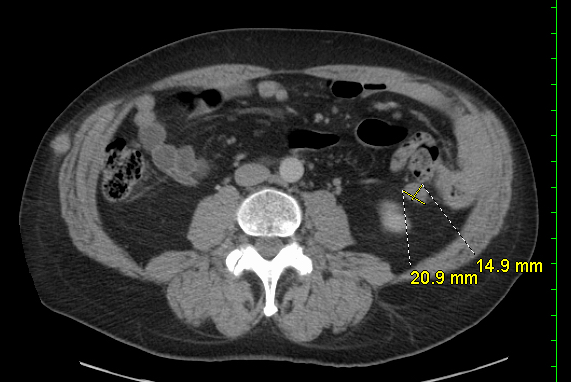 May 7, 2012
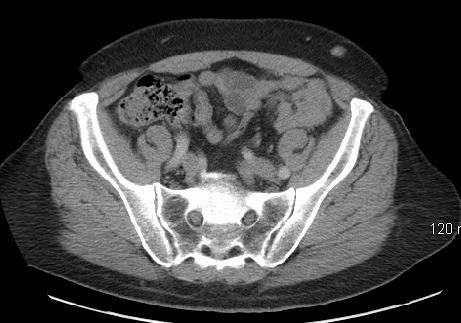 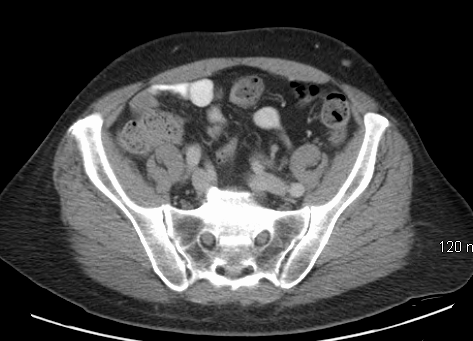 [Speaker Notes: R flank mass was excised for path review on April 30, 2012.]
Melanoma
April 9, 2012 (cycle 1, week 1)  Mild pruritic rash, then diffuse vitiligo
Path Excised R flank Regressing MelanomaApril 30, 2012
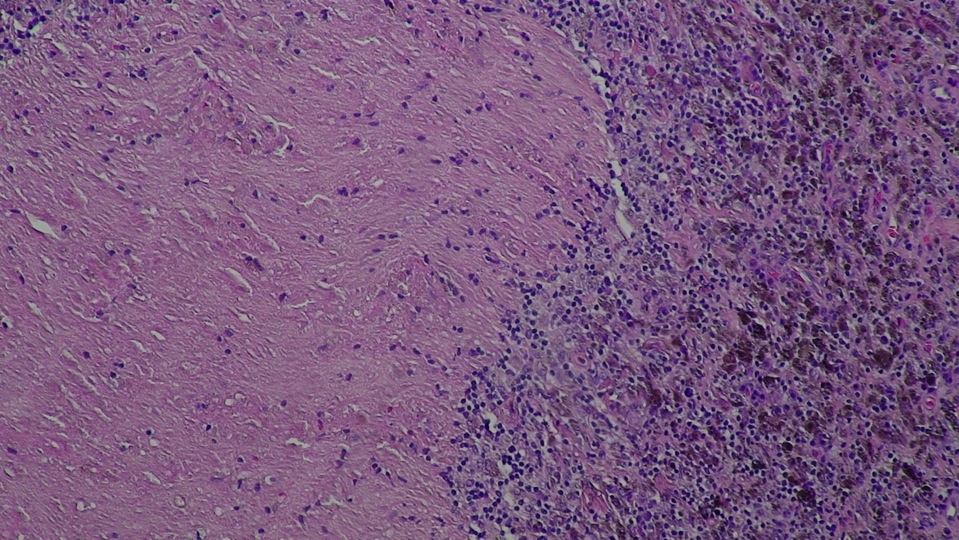 [Speaker Notes: Excisional skin specimen from R flank cut through full thickness of epidermis and dermis to underlying fibrofatty tissue.    Underlying dermis shows a sparse focal lymphohistiocytic inflammatory infiltrate. 

Within the deep subcutaneous fibroadipose tissue there is a tumor nodule composed of markedly atypical cells forming solid collections with central tumor necrosis (comedo necrosis).  Tumor cells demonstrate spindle cell morphology with hyperchromatic pleomorphic nuclei and occasioinal prominent nucleoli.  Brown pigment deposition c/w melanin within tumor.  The pigment is also present adjacent areas of fibrosis surrounding the tumor. There are dense collections of lyphohistiocytic cells surrounding the tumor; however the presence of remnants of a lymph node are not definitively identified.  

IHC stains:  S100 and HMB45 show strong positivity supporting Dx of metastatic melanoma.  A CD20 stain showed marked postivity with scattered cells surrounding the tumor (but remnants of a lymph node not identified).]
New Immunotherapies
4/4/16
Immune Modulatory Receptors
Blocking the Inhibiting
Turning up The Activating
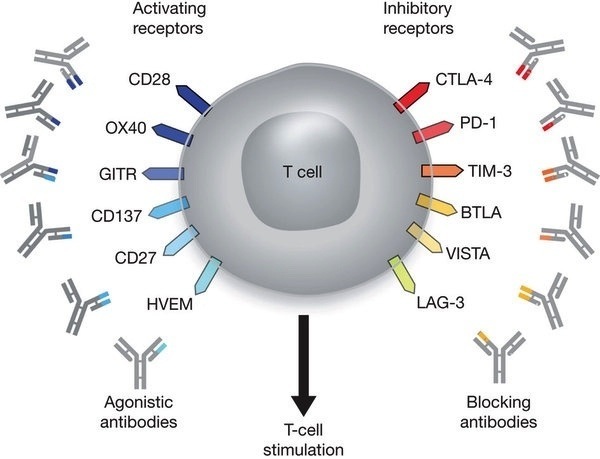 Activating
Inhibiting
Mellman et al. Nature, 2011
Other Check Point Immunotherapy:IDO Inhibitors
Indoleamine 2,3-dioxygenase (IDO) is a natural endogenous mechanism of immune suppression (involved in pregnancy and mucosal tolerance)
Tumor microenvironment may increase IDO to create peripheral tolerance
High IDO expression in tumors correlates with poor outcome
IDO inhibitors have shown preclinical anti-tumor benefit:
 1-methyl D tryptophan (D-1MT, NSC-721782)
Indoximod
NLG919 
INCB23843 (Epacadostat)   (phase I)
GDC0919  (phase I)
Other Check Point Immunotherapy:A2A & CD73 Inhibitors
Adenosine is a signaling molecule in the inflammatory micro-environment used limit inflammation.     Tumors exploit this adenosine axis to suppress immune response.  
Adenosine Receptor (A2A, A2B) expressed on tumor cells (and cardiac cells), induces intracellular cAMP.     
CPI-444   oral inhibitor  of A2A (phase 1) 
Tumor produce & sustain adenosine by expressing high levels of enzyme on tumor surface CD73 (ecto-5’-nucleotidase, converts AMP to adenosine).   CD73 also used in lymphocyte differentiation. 
mAb in development to block CD73 on tumors